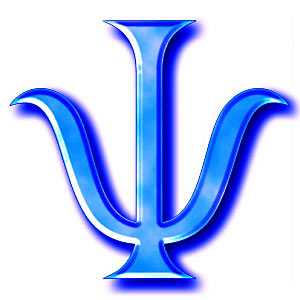 Психологія в епоху Середньовіччя
ПЛАН
Загальна характеристика психології в епоху Середньовіччя.
Проблема достовірності пізнання душі в учінні Августина Блаженного.
Наукові погляди П. Абеляра.
Досвід як джерело пізнання в працях Р. Бекона.
«Бритва Оккама» та її роль у подальшому емпіричному вивченні свідомості.
Етапи розвитку релігійної думки
Однією з найважливіших характеристик середньовічної науки  є її тісний зв’язок з релігією
1 Етап апологетики
2. Етап патристики
3. Етап схоластики
Особливостй уявлень середньовічної філософії про пізнання
Пояснення походження й  існування універсалій (загальних понять)
Августин Аврелій (Блаженний)
Значення його як ученого визначається тим, що він відкрив нову форму філософських міркувань – філософствування у вірі.

Віра й розум взаємодоповнюють одне одне, а розуміння – це винагорода віри. 

(«Розумій, щоб вірити, віруй, щоб розуміти»).
(354-430 рр.)
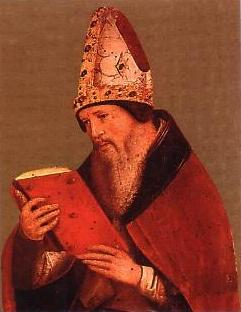 Августин Аврелій (Блаженний)
Філософія Августина є теоцентричною (від грец. бог), оскільки розуміння бога в ній є центральним.
Визнавав  християнський шлях пізнання, що має базуватися на вірі, яка приведе до істини.
Августин Аврелій (Блаженний)
Августин – основоположник волюнтаризму (від  лат. воля). Основу душі утворює воля, а не розум.
Індивідуальна воля залежить від божественної.
Психічними дії стають завдяки вольовій активності людини.
П’єр Абеляр
(1079-1142 рр.)
Проголосив вищий авторитет розуму, закликаючи нічого не приймати на віру.

(«Не тому віруєш, що так сказав бог, а тому, що ти переконаний, що так воно і є»).
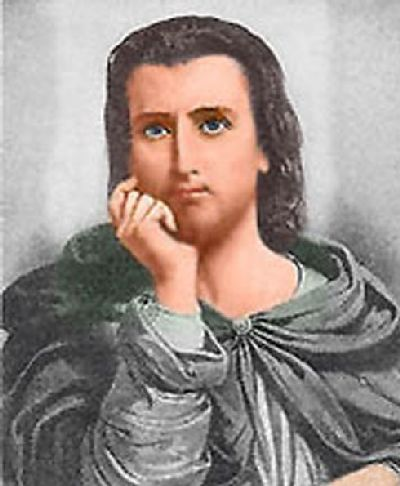 П’єр Абеляр
Діалектика полягає 

в тому, щоб піддавати сумніву твердження авторитетів, 
у самостійності філософів, 
у критичному ставленні до теології
Роджер Бекон
Закликав самостійно вивчати природу. 

Захищав метод пізнання, що грунтується на математиці й експерименті.

«Знання – це сила»
(1214-1292 рр.)
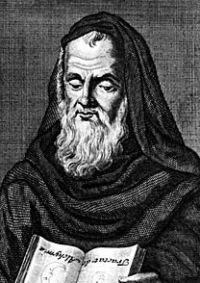 Уільям Оккам
(1285-1349 рр.)
«Бритва Оккама»

«Без необхідності не слід стверджувати багато чого», або
 «Те, що можна пояснити за допомогою меншого, не слід виражати за допомогою більшого».
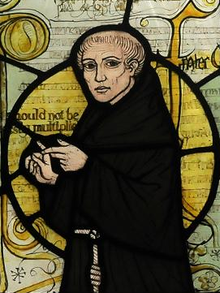 Уільям Оккам
Іншими словами, якщо в будь-якій науці все може бути розтлумачено без припускання тієї чи іншої гіпотетичної сутності, то й немає ніякої необхідності її припускати» - принцип бережливості, економії енергії.